Markov Models
Uncertainty and Time
Often, we want to reason about a sequence of observations where the state of the underlying system is changing

Speech recognition

Robot localization

User attention

Medical monitoring
Global climate

Need to introduce time into our models
Markov Models (aka Markov chain/process)
X0
X1
X2
X3
P(X0)
P(Xt | Xt-1)
Value of X at a given time is called the state 
The transition model P(Xt | Xt-1) specifies how the state evolves over time 
Stationarity assumption: transition probabilities are the same at all times
Markov assumption: “future is independent of the past given the present”
Xt+1 is independent of X0,…, Xt-1 given Xt
Example: Random walk in one dimension
-4
-3
-2
-1
0
1
2
3
4
State: location on the unbounded integer line
Initial probability: starts at 0
Transition model: P(Xt = k| Xt-1= k±1) = 0.5 
Applications: particle motion in crystals, stock prices, etc.
Example: n-gram models
State: word at position t in text (can also build letter n-grams)
Transition model (probabilities come from empirical frequencies):
Unigram (zero-order): P(Wordt = i) 
“logical are as are confusion a may right tries agent goal the was . . .”
Bigram (first-order): P(Wordt = i | Wordt-1= j)
 “systems are very similar computational approach would be represented . . .”
Trigram (second-order): P(Wordt = i | Wordt-1= j, Wordt-2= k) 
“planning and scheduling are integrated the success of naive bayes model is . . .”
Applications: text classification, spam detection, author identification, language classification, speech recognition
Example: Web browsing
State: URL visited at step t
Transition model:
With probability p, choose an outgoing link at random
With probability (1-p), choose an arbitrary new page
Question: What is the stationary distribution over pages?
I.e., if the process runs forever, what fraction of time does it spend in any given page?
Application: Google page rank
6
Example: Weather
States {rain, sun}
Two ways to represent Markov chains
Initial distribution P(X0) 



Transition model P(Xt | Xt-1)
0.9
0.3
0.9
sun
sun
rain
sun
0.1
0.3
rain
rain
0.7
0.7
0.1
Weather prediction
Time 0: <0.5,0.5>



What is the weather like at time 1?
P(X1) = x0 P(X1,X0=x0)
          = x0 P(X0=x0) P(X1| X0=x0)
          = 0.5<0.9,0.1> + 0.5<0.3,0.7> = <0.6,0.4>
Weather prediction, contd.
Time 1: <0.6,0.4>



What is the weather like at time 2?
P(X2) = x1 P(X2,X1=x1)
          = x1 P(X1=x1) P(X2| X1=x1)
          = 0.6<0.9,0.1> + 0.4<0.3,0.7> = <0.66,0.34>
Weather prediction, contd.
Time 2: <0.66,0.34>



What is the weather like at time 3?
P(X3) = x2 P(X3,X2=x2)
          = x2 P(X2=x2) P(X3| X2=x2)
          = 0.66<0.9,0.1> + 0.34<0.3,0.7> = <0.696,0.304>
Forward algorithm (simple form)
What is the state at time t?
P(Xt) = xt-1 P(Xt,Xt-1=xt-1)
        = xt-1 P(Xt-1=xt-1) P(Xt| Xt-1=xt-1)
P(X0)
P(Xt | Xt-1)
X0
X1
X2
X3
Forward algorithm in Matrices
What is the weather like at time 2?
P(X2) = 0.6<0.9,0.1> + 0.4<0.3,0.7> = <0.66,0.34>
In matrix-vector form:
P(X2) = (         ) (    ) = (      )
0.6
0.4
0.66
0.34
0.9 0.3
0.1 0.7
Stationary Distributions
The limiting distribution is called the stationary distribution  P  of the chain
It satisfies P = P+1 =  TT P
Stationary distribution is <0.75,0.25> regardless of starting distribution
(           )  (  ) =  (      )
p
1-p
p
1-p
0.9 0.3
0.1 0.7
Hidden Markov Models
Hidden Markov Models
Usually the true state is not observed directly

Hidden Markov models (HMMs)
Underlying Markov chain over states X
You observe evidence E at each time step
Xt is a single discrete variable; Et may be continuous and may consist of several variables
X0
X1
X2
X3
X5
E1
E2
E3
E5
Example: Weather HMM
An HMM is defined by:
Initial distribution:   P(X0)
Transition model:    P(Xt| Xt-1)
Sensor model:          P(Et| Xt)
Weathert-1
Weathert
Weathert+1
Umbrellat-1
Umbrellat
Umbrellat+1
[Speaker Notes: demo]
HMM as probability model
Joint distribution for Markov model:  P(X0,…, XT) = P(X0) t=1:T P(Xt | Xt-1)
Joint distribution for hidden Markov model:                                                                  P(X0,E0,X1,E1,…, XT,ET) = P(X0) t=1:T P(Xt | Xt-1) P(Et | Xt) 
Future states are independent of the past given the present
Current evidence is independent of everything else given the current state
Are evidence variables independent of each other?
X0
X1
X2
X3
X5
E1
E2
E3
E5
[Speaker Notes: Add conditional independence consequences here]
Real HMM Examples
Speech recognition HMMs:
Observations are acoustic signals (continuous valued)
States are specific positions in specific words (so, tens of thousands)

Machine translation HMMs:
Observations are words (tens of thousands)
States are translation options

Robot tracking:
Observations are range readings (continuous)
States are positions on a map (continuous)

Molecular biology:
Observations are nucleotides ACGT
States are coding/non-coding/start/stop/splice-site etc.
Conditional Independence in HMM
X1
X2
X3
X4
e1
e2
e3
e4
Inference tasks
Useful notation: 
Xa:b =  Xa , Xa+1, …, Xb
Filtering: P(Xt|e1:t)
belief state—input to the decision process of a rational agent 
Prediction: P(Xt+k|e1:t) for k > 0 
evaluation of possible action sequences; like filtering without the evidence 
Smoothing: P(Xk|e1:t) for 0 ≤ k < t
better estimate of past states, essential for learning 
Most likely explanation: arg maxx1:t P(x1:t | e1:t) 
speech recognition, decoding with a noisy channel
Inference tasks
Filtering: P(Xt|e1:t)
Prediction: P(Xt+k|e1:t)
Smoothing: P(Xk|e1:t), k<t
Explanation: P(X1:t|e1:t)
X1
X1
X1
X1
X2
X2
X2
X2
X3
X3
X3
X3
X4
X4
X4
X4
e1
e1
e1
e1
e2
e2
e2
e2
e3
e3
e3
e3
e4
e4
e4
Filtering / Monitoring
Filtering, or monitoring, or state estimation, is the task of maintaining the distribution P(Xt|e1:t) over time

The Kalman filter (continuous variables, linear dynamics, Gaussian noise) was invented in 1960 and used for trajectory estimation in the Apollo program.
[Speaker Notes: Dan has some demo for this]
Example: Robot Localization
Example from Michael Pfeiffer
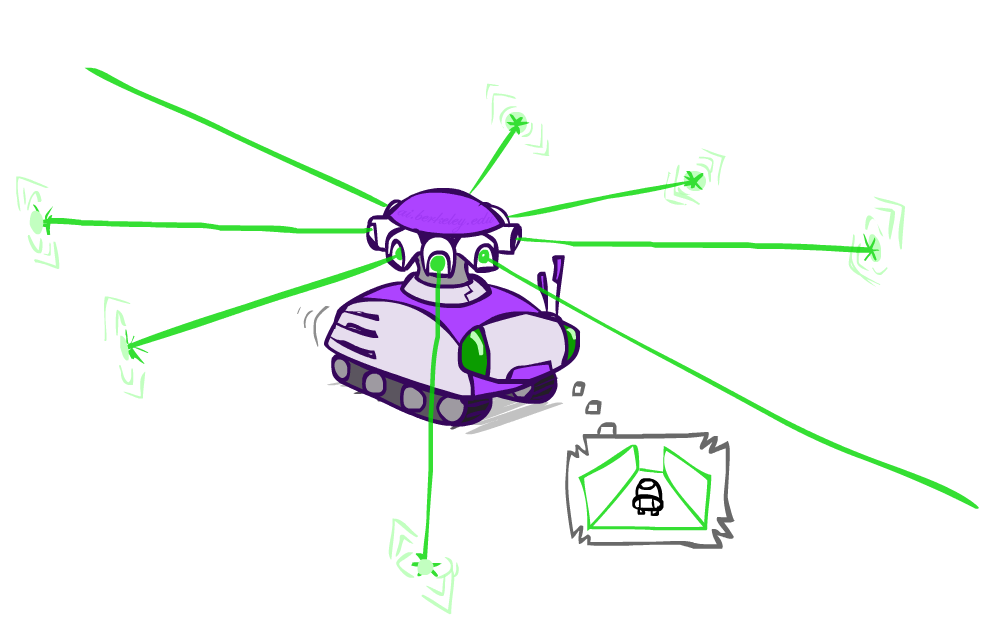 Prob
0
1
t=0
Sensor model: four bits for wall/no-wall in each direction, never more than 1 mistake
Transition model: action may fail with small prob.
Example: Robot Localization
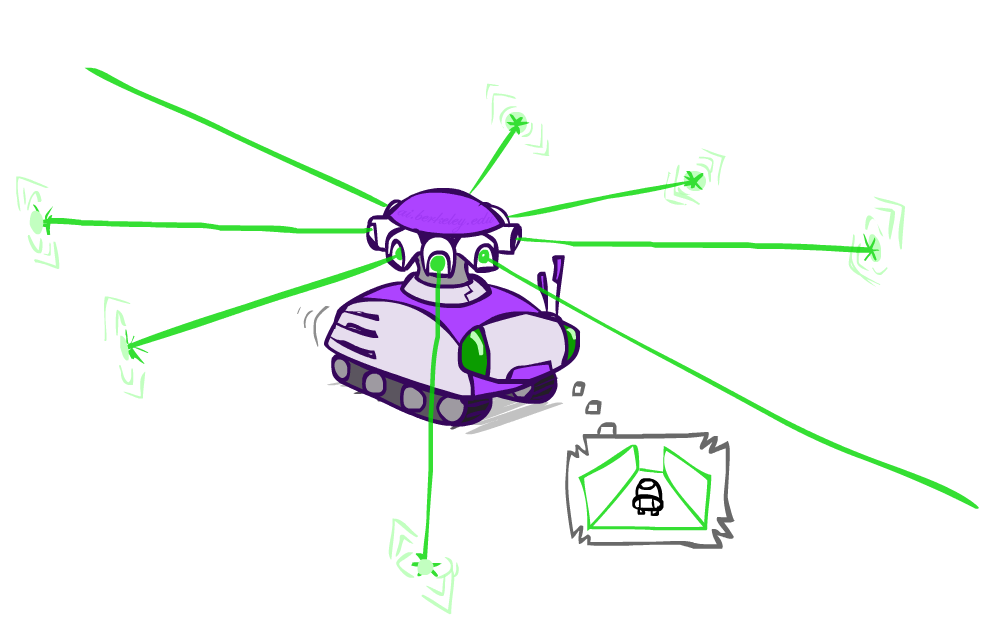 Prob
0
1
t=1
Lighter grey: was possible to get the reading, 
but less likely (required 1 mistake)
Example: Robot Localization
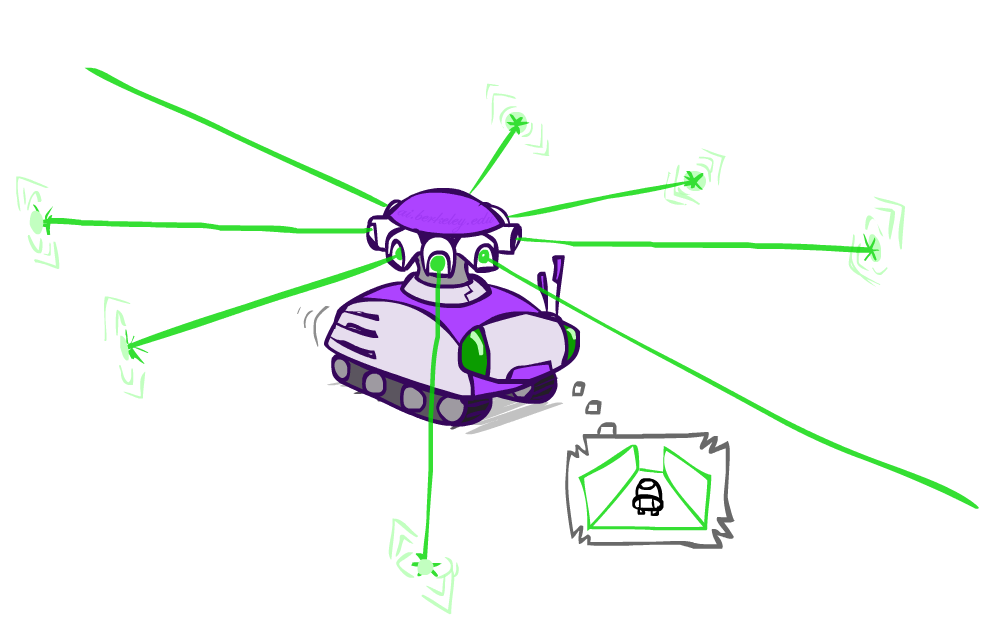 Prob
0
1
t=2
Example: Robot Localization
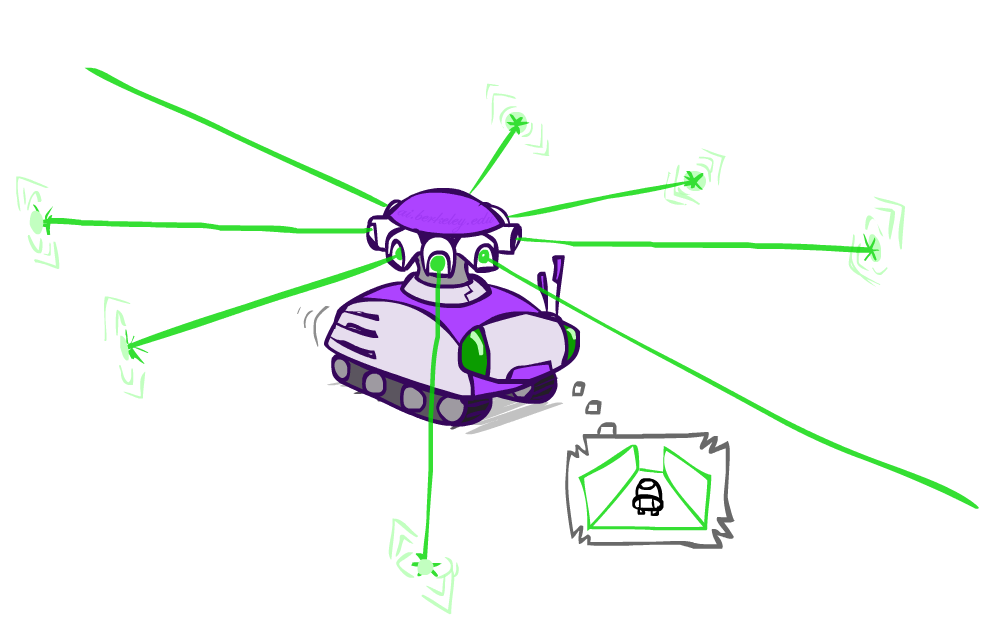 Prob
0
1
t=3
Example: Robot Localization
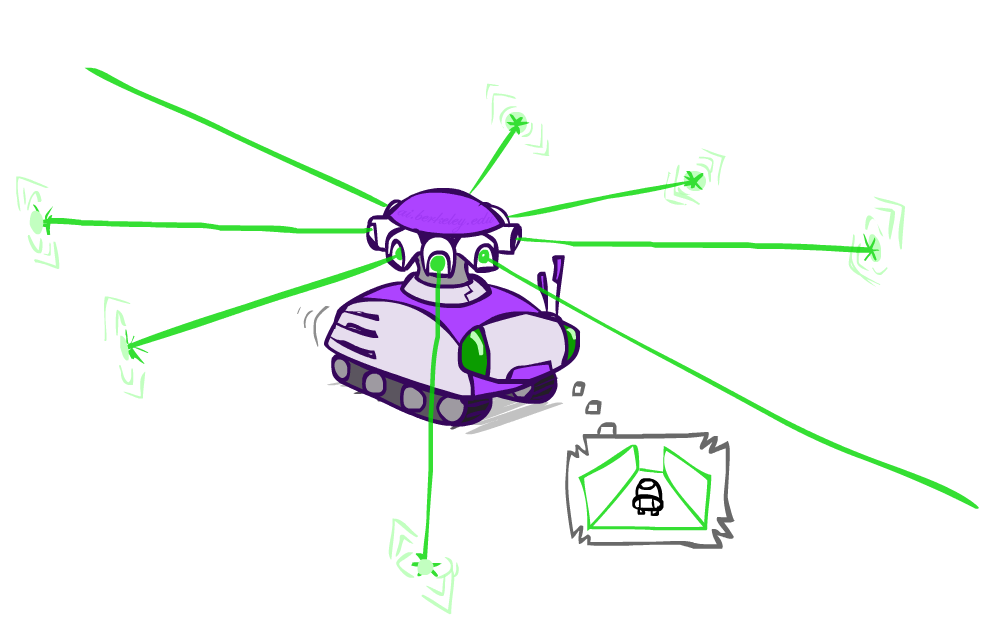 Prob
0
1
t=4
Example: Robot Localization
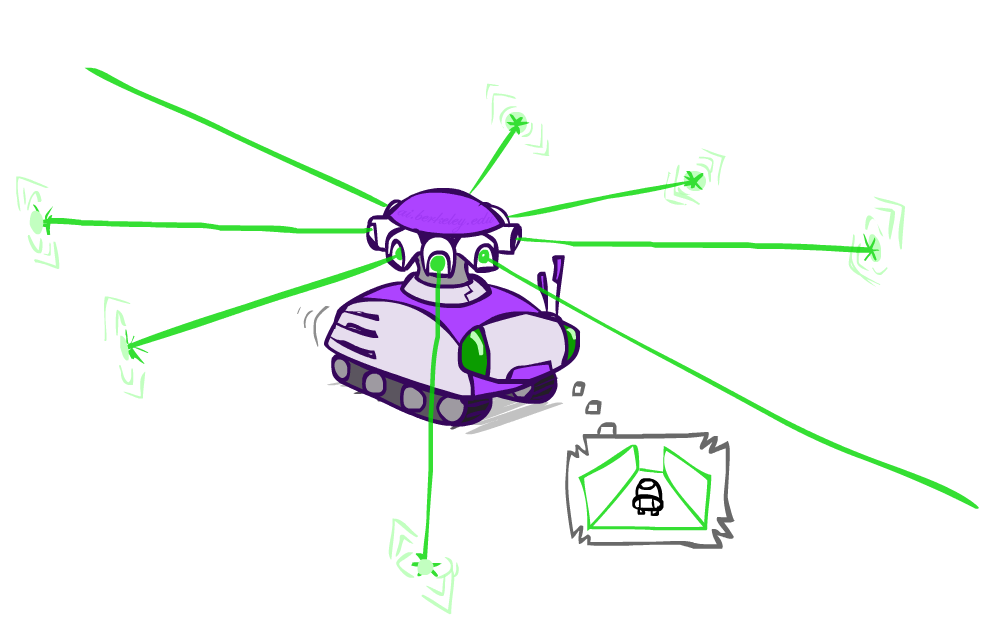 Prob
0
1
t=5
Exact Inference in HMM
Filtering
Base case:
Passage of time:
X1
X2
X3
X4
Normalize
Time complexity?
e1
e2
e3
e4
Exercise
W1
W2
W3
W4
u1
u2
u3
u4
Prediction
X1
X2
X3
X4
X5
X6
X7
e1
e2
e3
e4
E5
E6
E7
…
Smoothing
X1
X2
X3
X4
X5
X6
X7
e1
e2
e3
e4
e5
e6
e7
Here we introduce an approach slightly different from variable elimination.
Forward algorithm (filtering)
Backward algorithm
Most-Likely Sequence
Find the sequence that maximizes the probability (e.g., speech recognition, sequence decoding)
Time 1
Time 2
Time t
a
a
a
b
b
b
Possible states
…
…
…
z
z
z
Most-Likely Sequence through Dynamic Programming
Time 1
Time 2
Time t
a
a
a
b
b
b
Possible states
…
…
…
z
z
z
Viterbi Algorithm
Approximate Inference in HMM
Particle Filtering
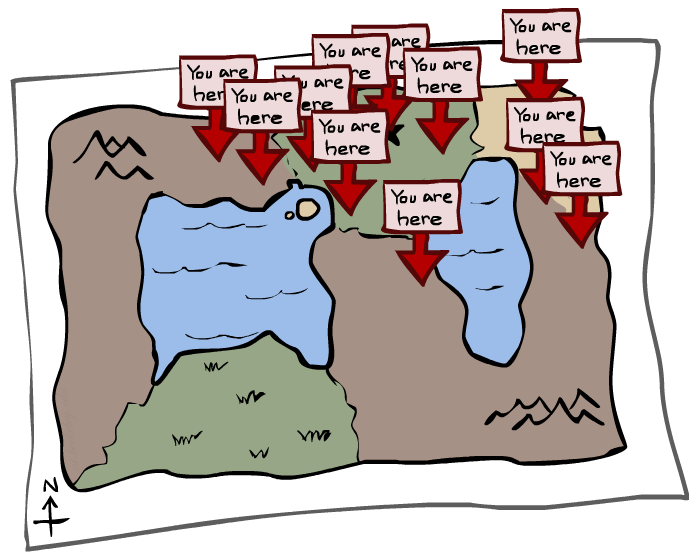 0.0
0.1
0.0
0.0
0.0
0.2
0.0
0.2
0.5
Particle Filtering
Filtering: approximate solution

Sometimes |X| is too big to use exact inference
|X| may be too big to even store P(X)
E.g. X is continuous

Solution: approximate inference
Track samples of X, not all values
Samples are called particles
Time per step is linear in the number of samples
But: number needed may be large
In memory: list of particles, not states

This is how robot localization works in practice

Particle is just new name for sample
Representation: Particles
Our representation of P(X) is now a list of N particles (samples)
Generally, N << |X|
Storing map from X to counts would defeat the point

P(x) approximated by number of particles with value x
So, many x may have P(x) = 0 
More particles, more accuracy

For now, all particles have a weight of 1
Particles:
    (3,3)
    (2,3)
    (3,3)   
    (3,2)
    (3,3)
    (3,2)
    (1,2)
    (3,3)
    (3,3)
    (2,3)
Particle Filtering: Elapse Time
Each particle is moved by sampling its next position from the transition model



This is like prior sampling – samples’ frequencies reflect the transition probabilities


This captures the passage of time
If enough samples, close to exact values before and after (consistent)
Particles:
    (3,3)
    (2,3)
    (3,3)   
    (3,2)
    (3,3)
    (3,2)
    (1,2)
    (3,3)
    (3,3)
    (2,3)
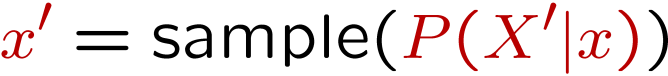 Particles:
    (3,2)
    (2,3)
    (3,2)   
    (3,1)
    (3,3)
    (3,2)
    (1,3)
    (2,3)
    (3,2)
    (2,2)
Particle Filtering: Observe
Don’t sample observation, fix it

Similar to likelihood weighting, downweight samples based on the evidence


As before, the probabilities don’t sum to one, since all have been downweighted
Particles:
    (3,2)
    (2,3)
    (3,2)   
    (3,1)
    (3,3)
    (3,2)
    (1,3)
    (2,3)
    (3,2)
    (2,2)
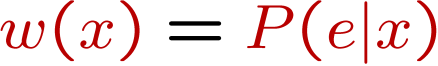 Particles:
    (3,2)  w=.9
    (2,3)  w=.2
    (3,2)  w=.9
    (3,1)  w=.4
    (3,3)  w=.4
    (3,2)  w=.9
    (1,3)  w=.1
    (2,3)  w=.2
    (3,2)  w=.9
    (2,2)  w=.4
Particle Filtering: Resample
Rather than tracking weighted samples, we resample

N times, we choose from our weighted sample distribution (i.e. draw with replacement)

This is similar to renormalizing the distribution

Now the update is complete for this time step, continue with the next one
Particles:
    (3,2)  w=.9
    (2,3)  w=.2
    (3,2)  w=.9
    (3,1)  w=.4
    (3,3)  w=.4
    (3,2)  w=.9
    (1,3)  w=.1
    (2,3)  w=.2
    (3,2)  w=.9
    (2,2)  w=.4
(New) Particles:
    (3,2)
    (2,2)
    (3,2)   
    (2,3)
    (3,3)
    (3,2)
    (1,3)
    (2,3)
    (3,2)
    (3,2)
Recap: Particle Filtering
Particles: track samples of states rather than an explicit distribution
Elapse
Weight
Resample
Particles:
    (3,3)
    (2,3)
    (3,3)   
    (3,2)
    (3,3)
    (3,2)
    (1,2)
    (3,3)
    (3,3)
    (2,3)
Particles:
    (3,2)
    (2,3)
    (3,2)   
    (3,1)
    (3,3)
    (3,2)
    (1,3)
    (2,3)
    (3,2)
    (2,2)
Particles:
    (3,2)  w=.9
    (2,3)  w=.2
    (3,2)  w=.9
    (3,1)  w=.4
    (3,3)  w=.4
    (3,2)  w=.9
    (1,3)  w=.1
    (2,3)  w=.2
    (3,2)  w=.9
    (2,2)  w=.4
(New) Particles:
    (3,2)
    (2,2)
    (3,2)   
    (2,3)
    (3,3)
    (3,2)
    (1,3)
    (2,3)
    (3,2)
    (3,2)
Robot Localization
In robot localization:
We know the map, but not the robot’s position
Observations may be vectors of range finder readings
State space and readings are typically continuous (works basically like a very fine grid) and so we cannot store B(X)
Particle filtering is a main technique
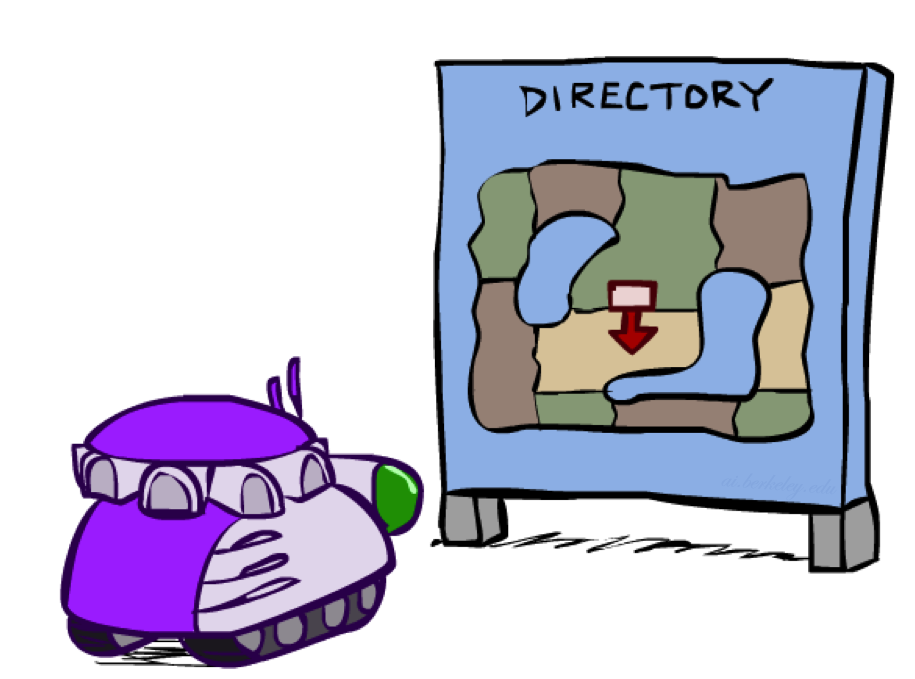 True location
X1
X2
X3
X4
Sensor signal
e1
e2
e3
e4
Particle Filter Localization (Sonar)
Particle Filter Localization (Laser)
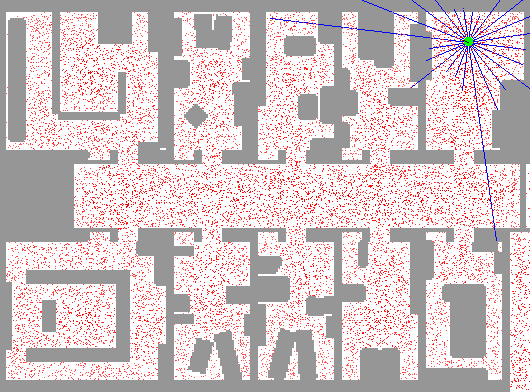 Robot Mapping
SLAM: Simultaneous Localization And Mapping
We do not know the map or our location
State consists of position AND map!
Main techniques: Kalman filtering (Gaussian HMMs) and particle methods
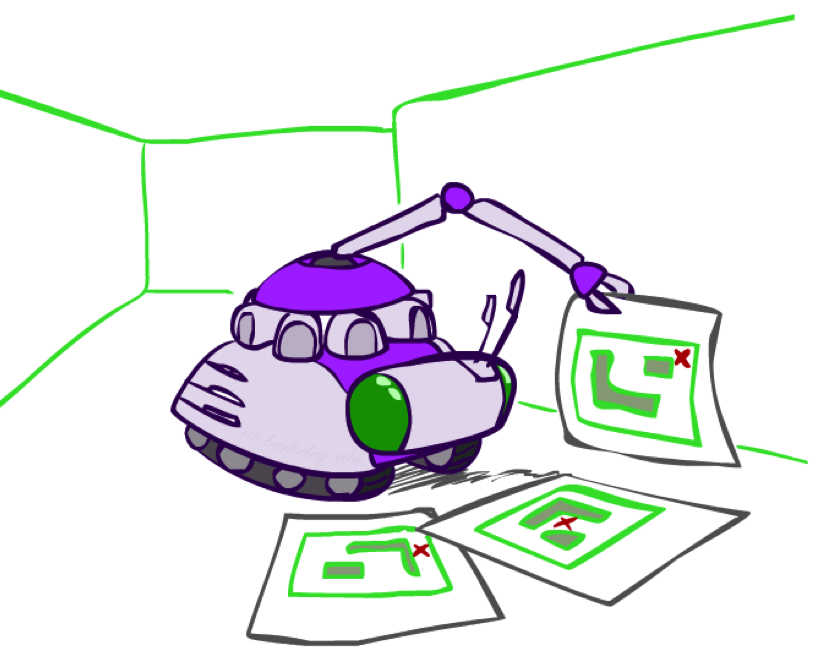 Particle Filter SLAM – Video 1
Particle Filter SLAM – Video 2
Particle Filtering
Localization:  https://www.youtube.com/watch?v=NrzmH_yerBU&ab_channel=MATLAB 
SLAM:  https://www.youtube.com/watch?v=saVZtgPyyJQ&ab_channel=MATLAB
Some Failure Modes of Particle Filtering
Too few particles
 The particle has to be dense enough to cover the true state
Some Failure Modes of Particle Filtering
Moderate number of particles but very static state transition
Suppose every state always transitions to itself. 
All particles and the true location will never move.
After several rounds of re-sampling, particles will accumulate to a single position.
Homework 4
Homework 4
1.  Choice Questions (10 points)
10 questions. 
Answer directly on Gradescope
The same requirements as the last time.

2.  Program Questions (25 points)
Ghostbusters and Bayes Nets
Introduction of Project 4: Ghostbusters and Bayes Nets
Color Blocks:
Indicate possible locations of each ghost based on distance readings.
Primary Task:
Implement inference to track ghost positions.
Improve on the default crude inference (shaded areas show possible ghost locations).
Use Bayes Nets for exact and approximate inference.
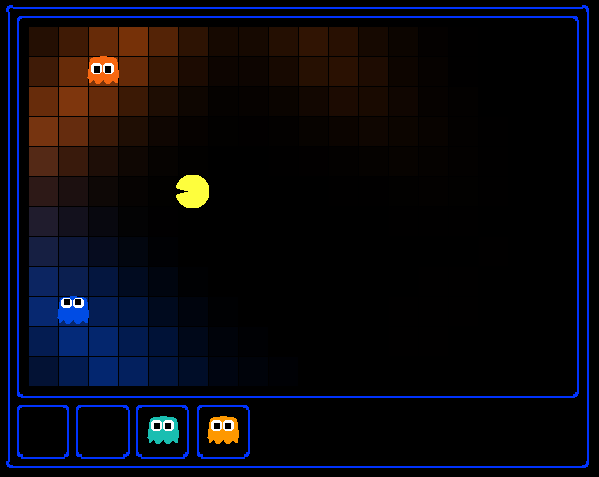 Question 1 (2 points): Bayes Net Structure
Objective: 
Implement constructBayesNet function in inference.py to create an empty Bayes Net structure as described.
Tasks:
Add variables and edges based on the diagram.
Pacman and the two ghosts can be anywhere in the grid
Observations here are non-negative, equal to Manhattan distances of Pacman to ghosts ± noise.
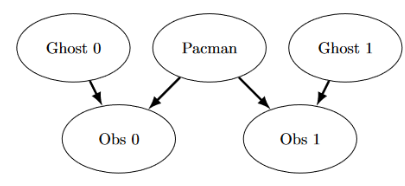 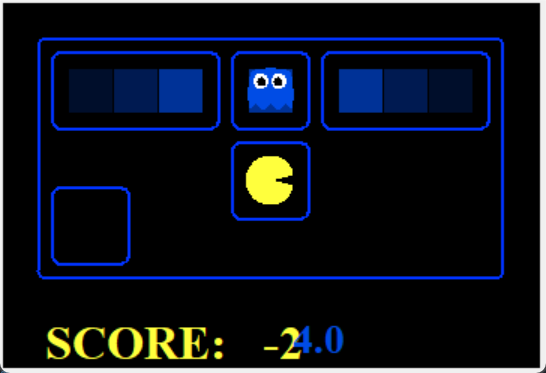 Question 2: Join Factors
Objective:
Takes a list of Factors and returns a new Factor.
The new Factor's entries are the product of corresponding rows of input Factors.
Assumptions:
joinFactors may operate on factors without probability tables (rows may not sum to 1).
Examples:
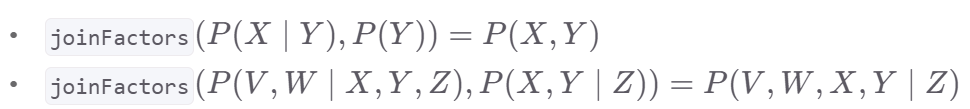 Question 3: Eliminate (not ghosts yet)
Objective:
Takes a Factor and a variable to eliminate.
Returns a new Factor without that variable, by summing entries differing in the eliminated variable’s value.
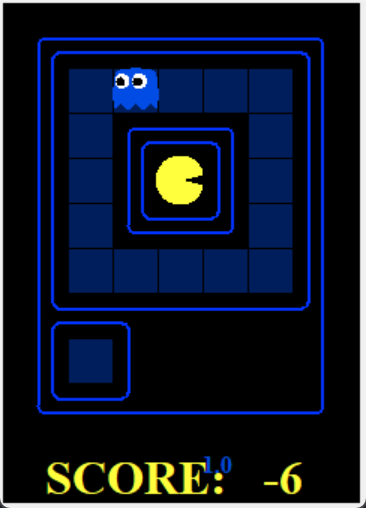 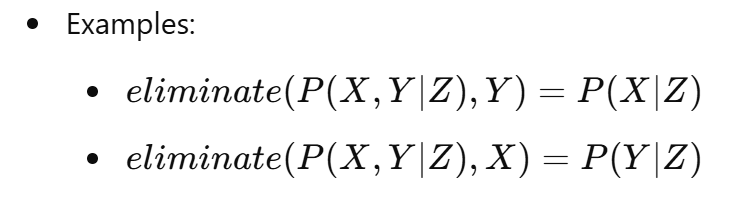 Question 4: Variable Elimination
Objective: Answers a probabilistic query represented using, A BayesNet, A list of query variables and Evidence.
Hints and Observations:
Refer to inferenceByEnumeration function for guidance.
Sum of probabilities should equal 1 (to ensure it’s a true conditional probability).
Enumeration joins all variables first and then eliminates all hidden variables.
Variable Elimination interleaves join and eliminate, processing one hidden variable at a time.
Handle cases where a factor has only one unconditioned variable after joining.
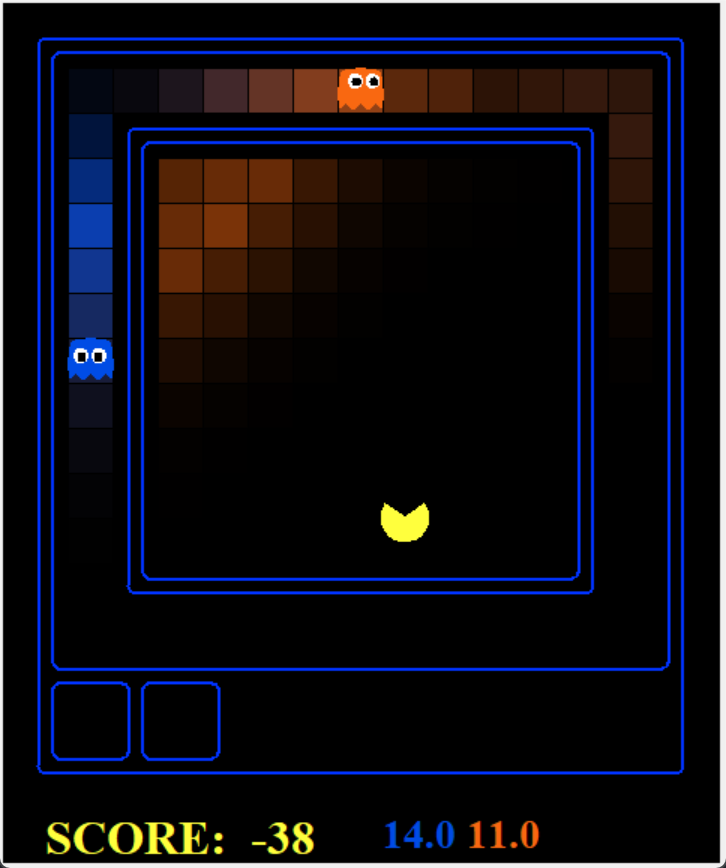 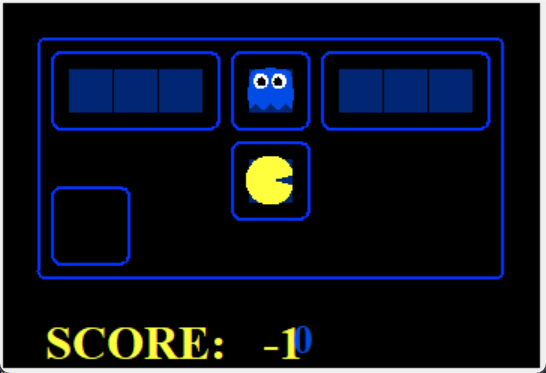 Question 5a and 5b
5a objective:
Complete DiscreteDistribution to extends the Python dictionary, where keys are elements of the distribution, and values are the associated weights.

5b objective:
Complete getObservationProb to Calculates the probability of a noisy distance reading between Pacman and a ghost.
Question 6: Exact Inference Observation
Objective:
Implement observeUpdate to update the belief distribution over ghost positions based on Pacman’s sensor observations.
Display Behavior:
High posterior beliefs are shown as bright colors; low beliefs are dim.
Beliefs should start broad and narrow down as more evidence is collected.
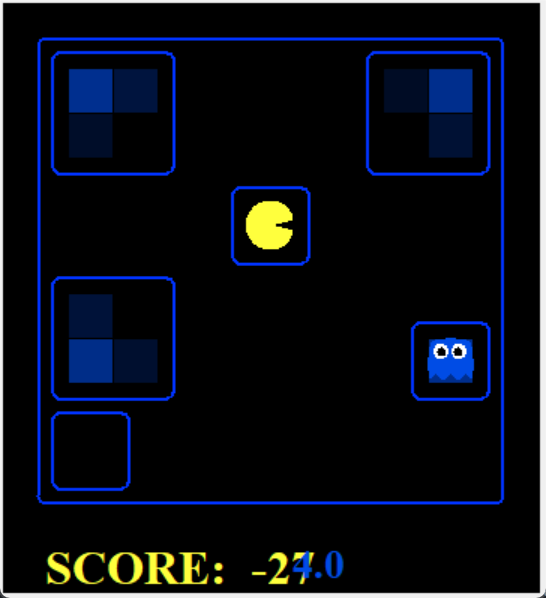 Question 7: Exact Inference with Time Elapse
Objective:
Implement the elapseTime to update ghost position beliefs over time based on movement patterns without observing them.
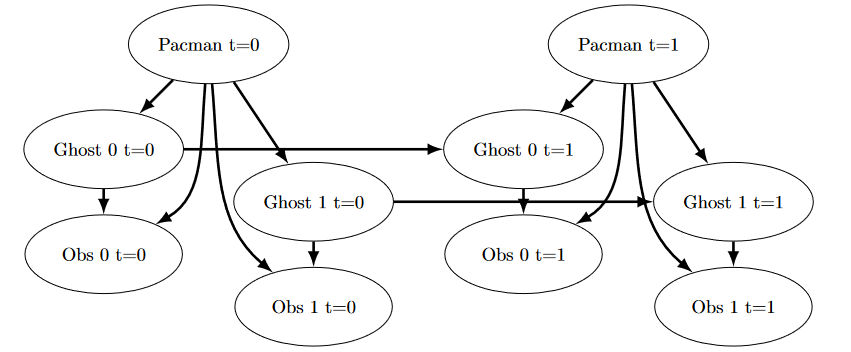 Question 7: Exact Inference with Time Elapse
Notes:
If code is slow, reduce calls to self.getPositionDistribution.
Pacman’s belief distribution adjusts based on possible ghost movements without direct observation.
Beliefs will adapt to the board geometry and likely ghost moves over time.
Special Ghost Behavior:
GoSouthGhost: A ghost that tends to move south over time.
Pacman’s belief distribution should focus near the board’s bottom as the GoSouthGhost moves south.
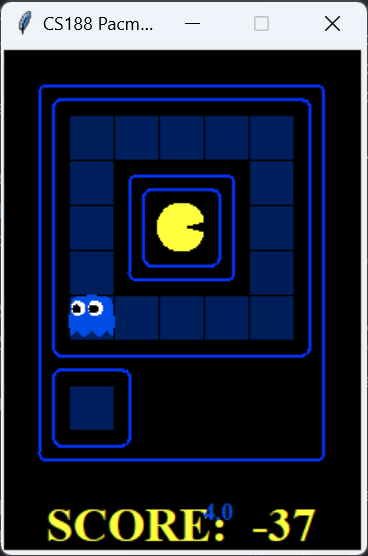 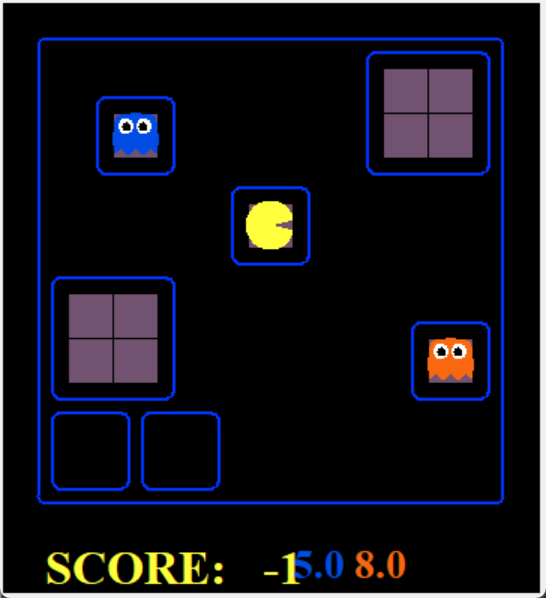 Question 8: Exact Inference Full Test
Objective:
The agent should select actions based on the belief distribution to move towards the closest ghost.
Tasks:
Identify the most likely position of each uncaptured ghost.
Choose an action that minimizes the maze distance to the closest ghost.
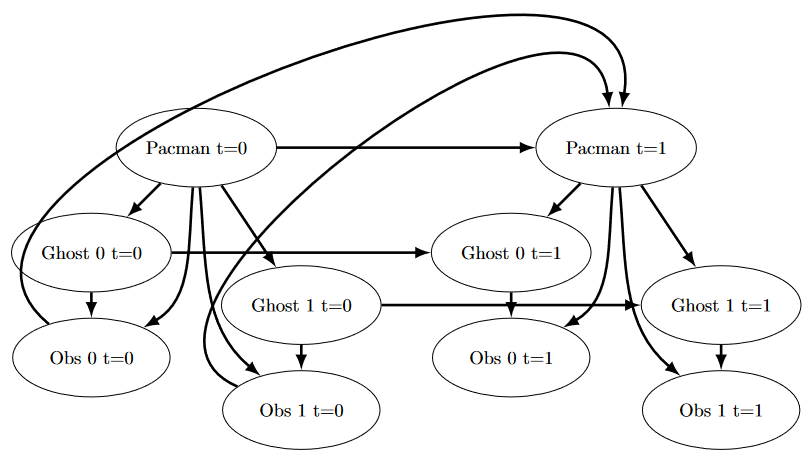 Question 9: Approximate Inference Initialization & Beliefs
Objective:
Implement initializeUniformly and getBeliefDistribution to set up a particle filtering algorithm to track a single ghost.
Method Details:
initializeUniformly:
Distribute particles evenly across all legal ghost positions (ensures a uniform prior).
Consider using the mod operator to achieve even distribution.
getBeliefDistribution:
Convert the list of particles into a DiscreteDistribution object representing the belief distribution.
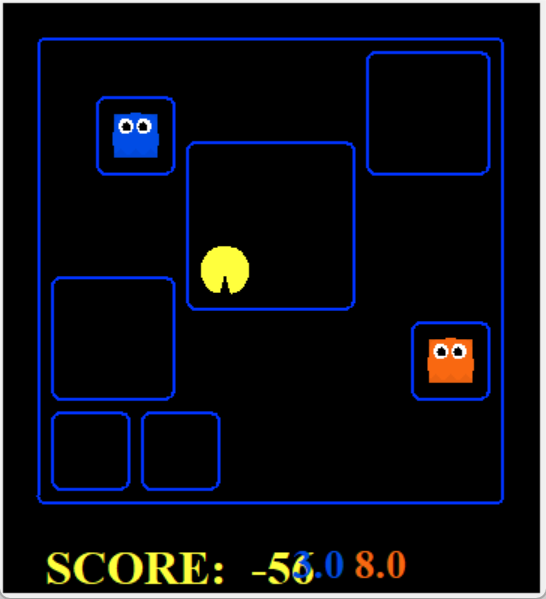 Question 10 & 11: Approximate Inference Observation
Q10: Approximate Inference Observation
Implement the observeUpdate for updating the weight distribution over self.particles based on Pacman’s observation.
Q11: Approximate Inference with Time Elapse
Implement the elapseTime to update self.particles by constructing a new list of particles that corresponds to each existing particle advancing a time step.
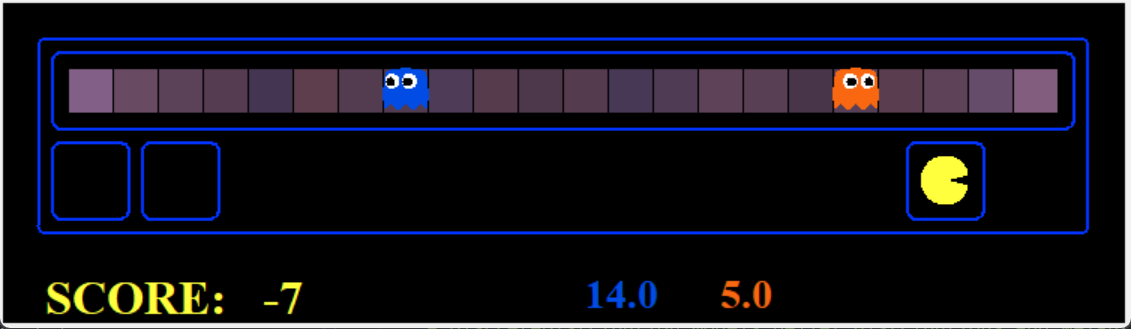